BHKW-Auslegung für einen Industriebetrieb mit Nahwärmenetz
Prof. Dr.-Ing. Bernd Thomas
Hochschule Reutlingen
email: bernd.thomas@reutlingen-university.de
Prof. Dr.-Ing. Bernd Thomas, wiss. Leiter RRI, Fak. Technik, Hochschule Reutlingen, Alteburgstraße  150, 72762 Reutlingen, www.reutlingen-university.de 
Tel. +49 (0)7121 271-7041, Fax +49 (0)7121 271-7004, bernd.thomas@reutlingen-university.de
Ausgangslage
Textilverarbeitender Betrieb auf der Schwäbischen Alb
Firma Schweikardt Moden GmbH, Sonnenbühl

Strombedarf:	ca. 130.000 kWh/a
PV-Anlage mit 57kWpeak liefert ca. 40.000 kWh/a für den Eigenverbrauch

=> Reststrombezug:	ca. 90.000 kWh/aWärmeversorgung mittels Heizöl-Brennwertkessel
Energetische Sanierung des Firmengebäudes in 2011

=> Wärmebedarf: 	ca. 3.000 l Heizöl/a => ca. 29.000 kWh/a
Ziel
Senkung des Reststrombezuges durch Einsatz eines BHKWs
BHKW-Auswahl
1. Heizöl-BHKW => Flüssiggas-BHKW
     (keine Heizöl-BHKW bis 50 kWel am Markt verfügbar)
2. Verhältnis Strombedarf zu Wärmebedarf: 3 zu 1

    Verhältnis Stromerzeugung zu Wärmeerzeugung BHKW: 1 zu 2

     => Versorgung weiterer umliegender Gebäude mit Wärme über           ein zu erstellendes Nahwärmenetz
geplantes Nahwärmenetz
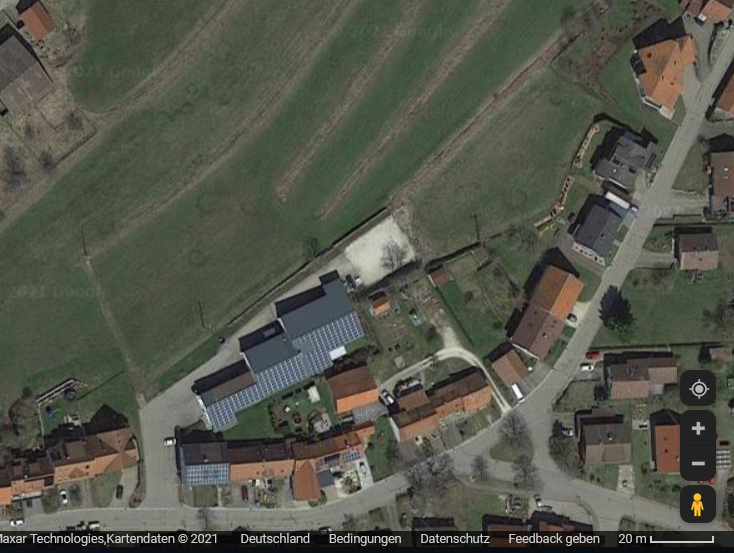 Wohngebäude
5.500 L Heizöl/a
Firmengebäude
3.000 L Heizöl/a
Wohngebäude
3.750 L Heizöl/a
Bürogebäude
4.500 L Heizöl/a
(gemäß: https://www.google.de/maps)
Letztendliche Randbedingungen für BHKW-Auswahl:
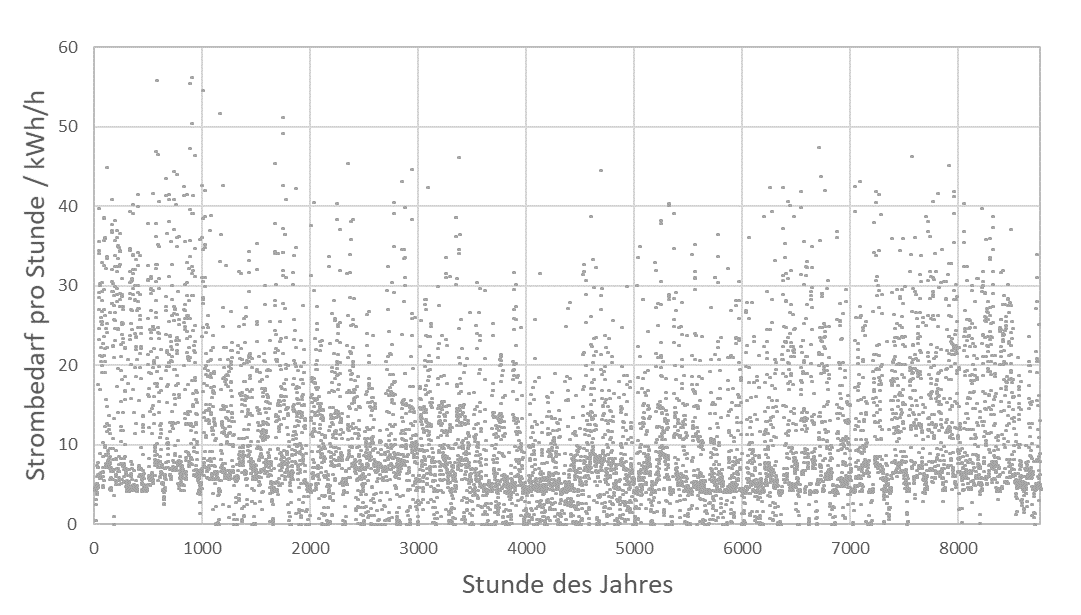 Reststrombedarf: 
91.274 kWh/a 
RLM-Messung 2019



Gesamtwärmebedarf:
149.184 kWh/a
Standardlastprofile nach BDEW

Länge Nahwärmenetz:
ca. 260 m
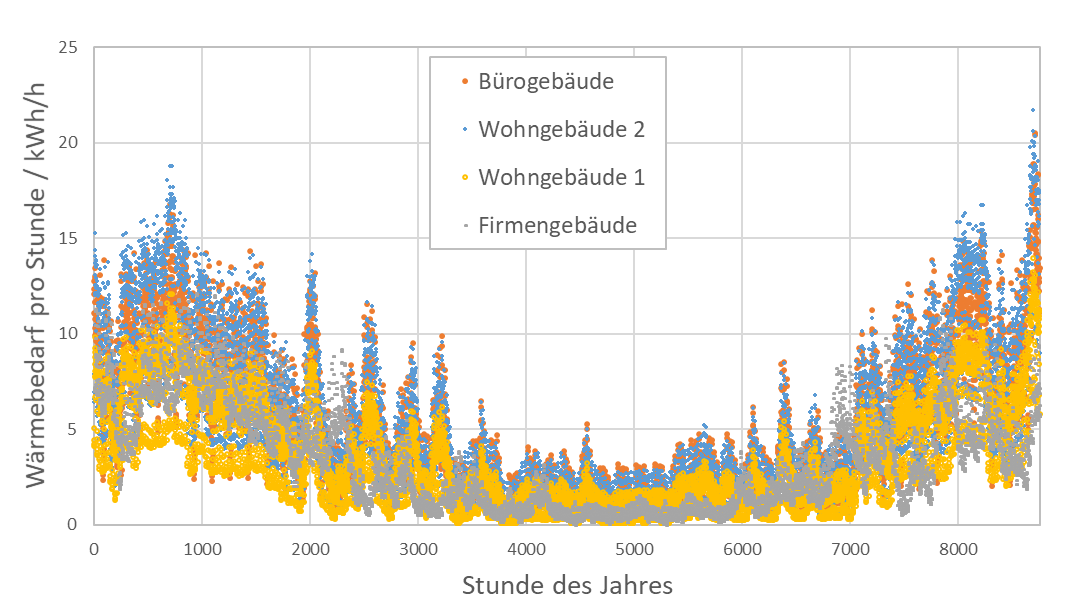 BHKW-Auslegung
Grundlage: Wärmebedarf von ca. 158.000 kWh/a(inkl. Wärmeverluste im Nahwärmenetz)
90% Wärmedeckung und 3.500 Bh/a => ca. 40 kWth und 20 kWel
90% Wärmedeckung und 5.000 Bh/a => ca. 30 kWth und 15 kWel 
 
Auswahl von 3 BHKW:	BHKW 1: 11 kWel, 25,3 kWth
				BHKW 2: 16 kWel, 36,1 kWth
				BHKW 3: 20 kWel, 46,7 kWth
Detailauslegung mit Hilfe eines Rechnerprogramms, 
das die Lastverläufe für Wärme und Strom stundenweise (oder ¼-Stunden)
über ein komplettes Jahr berücksichtigt und den BHKW-Betrieb in Verbindungmit dem Pufferspeicher über der Zeit (vom 1.1. bis zum 31.12.) berechnet.(z.B. in MS-Excel) KEINE Auslegung über die Jahresdauerlinie! => deutlich zu ungenau
Speicherauslegung
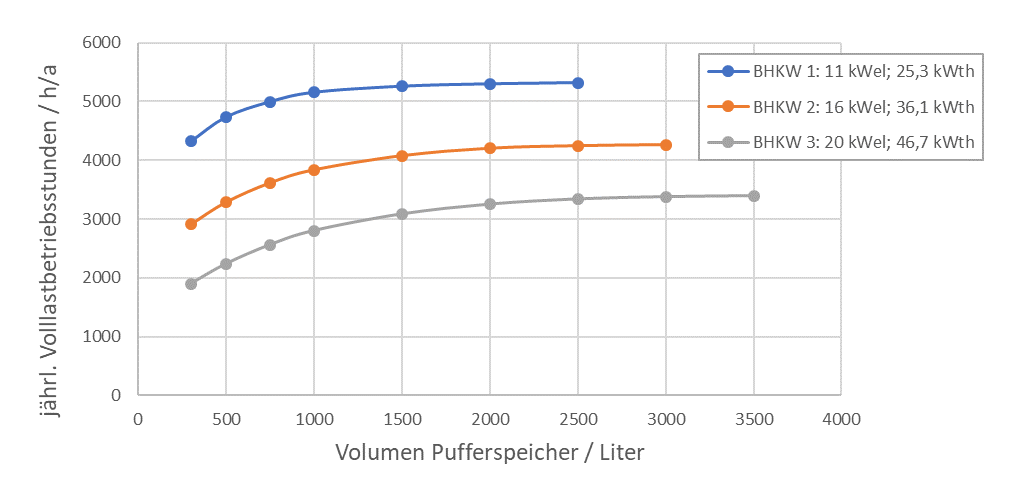 Vopt BHKW 2
Vopt BHKW 1
Vopt BHKW 3
Wirtschaftlichkeitsrechnung
variable Kosten/Erlöse:

Strompreis:	37,31 ct/kWh (EnBW ab Sept. 2022, brutto)
Stromvergütung:	18,698 ct/kWh (üblicher Preis nach KWKG)
KWK-Zuschläge:	16,0 / 8,0 ct/kWh (nach KWKG)
Heizölpreis:	165,7 ct/Liter (Durchschn. in Deutschland am 9.9.22, brutto)
Flüssiggaspreis:	12,25 ct/kWh (=80,45 ct/l, Region Reutlingen am 9.9.22, brutto)Wartungskosten:	3,7 – 4,2 ct/kWh            (nach Herstellerangabe, netto)

sowie teilweise Entlastung von der Energiesteuer
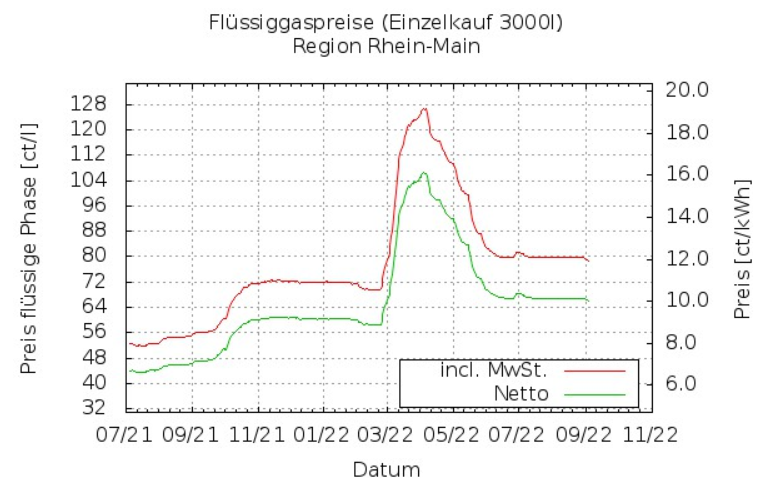 (gemäß: www.fluessiggas-gemeinsam-kaufen.de)
Wirtschaftlichkeitsrechnung
Investitionskosten (Nettowerte):










* Laut Hersteller, Dez. 2021, zzgl. 10% Teuerungszuschlag
Wirtschaftlichkeitsrechnung - Kapitalwertmethode
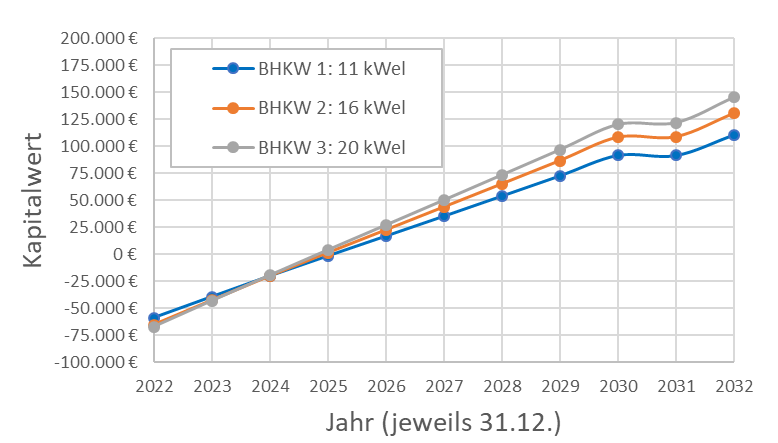 Fazit
Alle 3 BHKW sind wirtschaftlich.
Das große BHKW mit 20 kWel und einer jährlichen Laufzeit von ca. 3.500 Stunden ist am wirtschaftlichsten.	jährl. Betriebsstunden: 	3.510 Bh/a	jährl. Wärmeerzeugung:	156.398 kWh/a (98,5% Bedarfsdeckung)	jährl. Stromerzeugung:	69.564 kWh/a (davon 56,3% Eigennutzung)

Der positive Kapitalwert wird zur Finanzierung des Nahwärmenetzesherangezogen (z.B. nach 10 Jahren: 150.000 €)
Die Lösung soll umgesetzt werden. 
Die Planungen für die Errichtung des Nahwärmenetzes laufen.
Perspektivisch können weitere Verbraucher angeschlossen werden.
Der Einsatz von Flüssiggas bietet die Möglichkeit zum Umstieg auf EE-Gase.
(gemäß: www.fluessiggas-gemeinsam-kaufen.de)